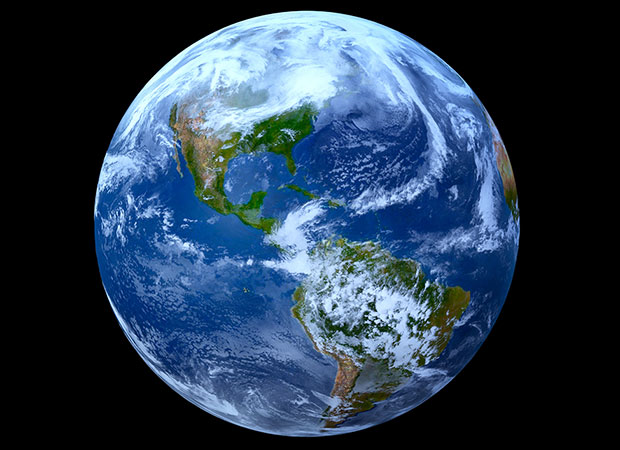 DAN PLANETA  ZEMLJE
Dan planeta Zemlje (Earth Day) obilježava se 22. travnja u više od 150 zemalja diljem svijeta.
U Hrvatskoj  se Dan planeta Zemlje organizirano obilježava od 1990. godine.
Dom za sedam milijardi ljudi
Na Zemlji  ima pet oceana i 140 mora
Na sedam kontinenata smješteno je 196 država i otprilike 250 000 gradova.
Zemlja nam pruža temelje za život, ona nas hrani, njen zrak udišemo, vodu pijemo, u njenoj prirodi uživamo.
DAN PLANETA Zemlje, 22. travnja, prigoda je da se cjelokupno svjetsko stanovništvo sjeti da imamo samo jedan planet, da ne služi samo nama i da smo ga na uporabu posudili od budućih naraštaja.
ČUDESNA ZEMLJA
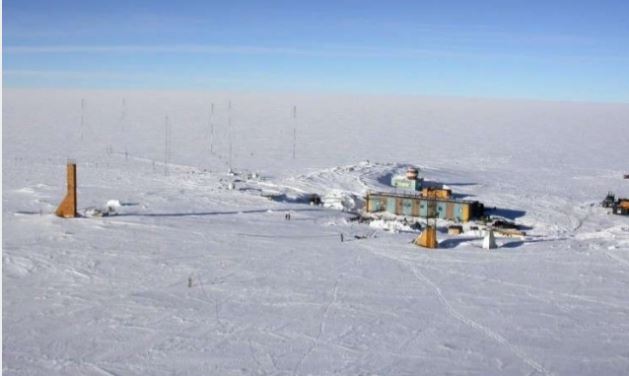 Najhladnije mjesto na zemlji je Vostok na Antarktiku
1983. Godine izmjereno je -89 stupnjeva Celzijusa
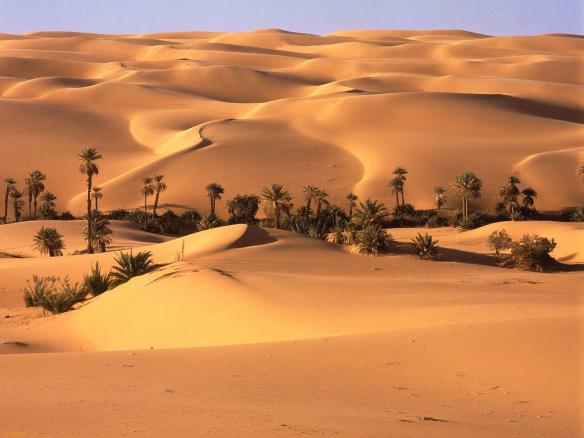 Najtoplije mjesto na zemlji je El-Azizia u Libiji (Afrika)
1922. Godine  izmjereno je 58 stupnjeva Celzijusa
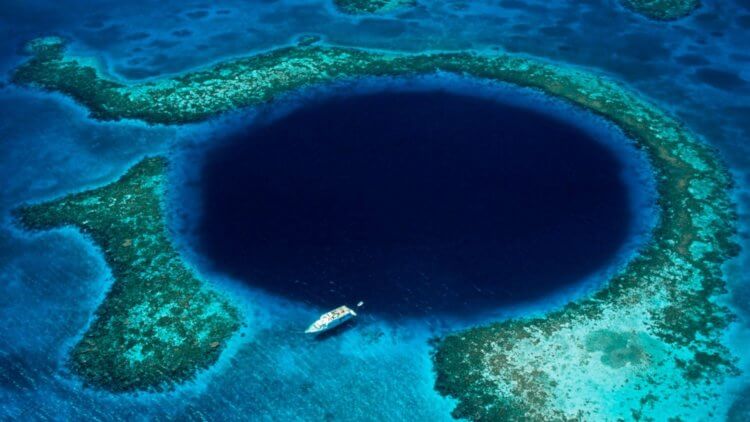 Najdublje mjesto na Zemlji je Marijanska brazda u Tihom oceanu.
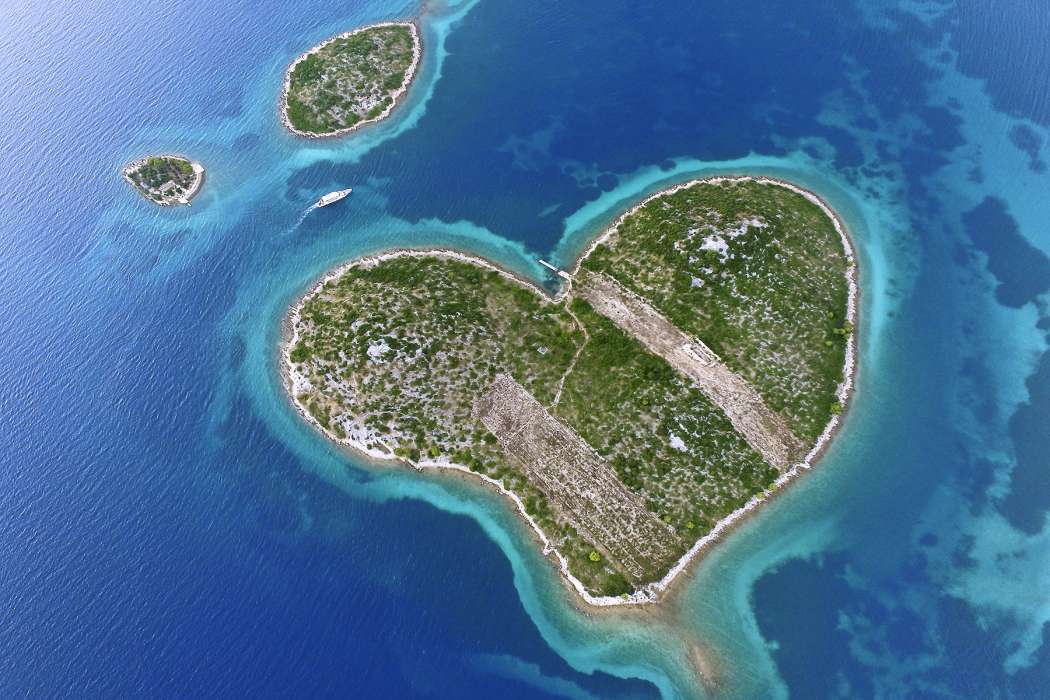 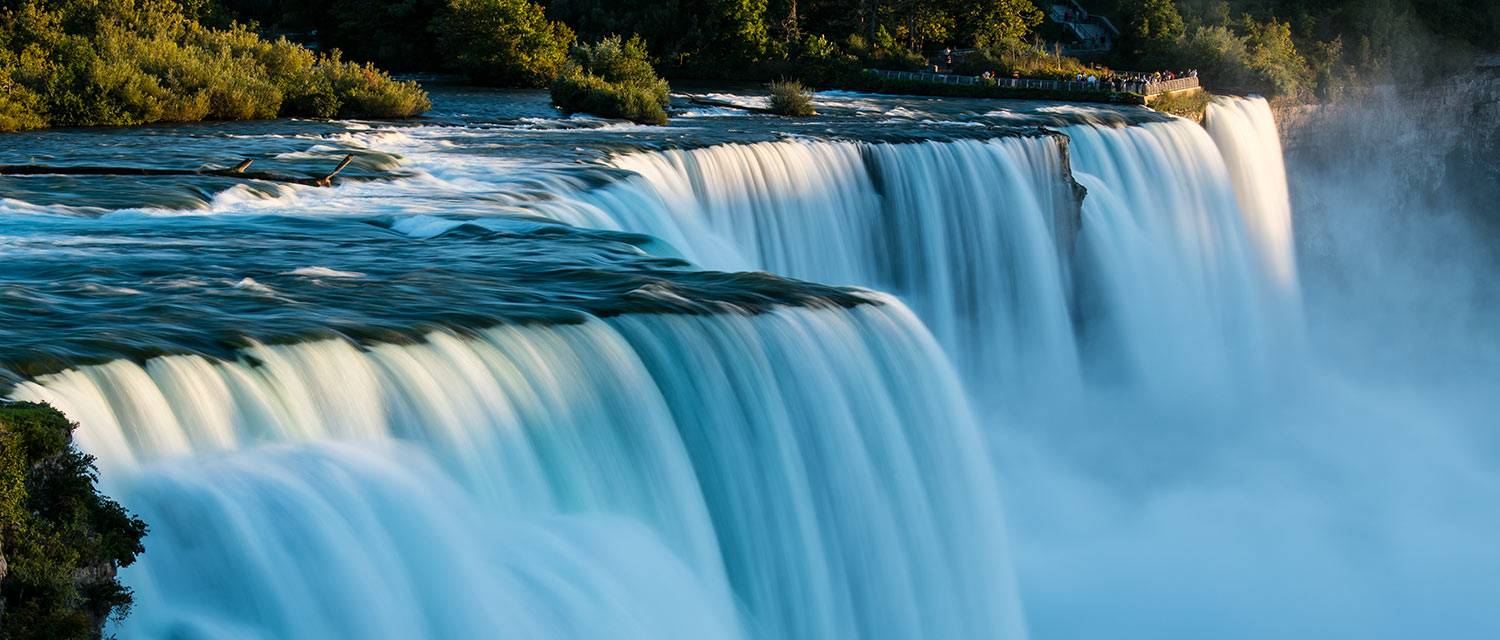 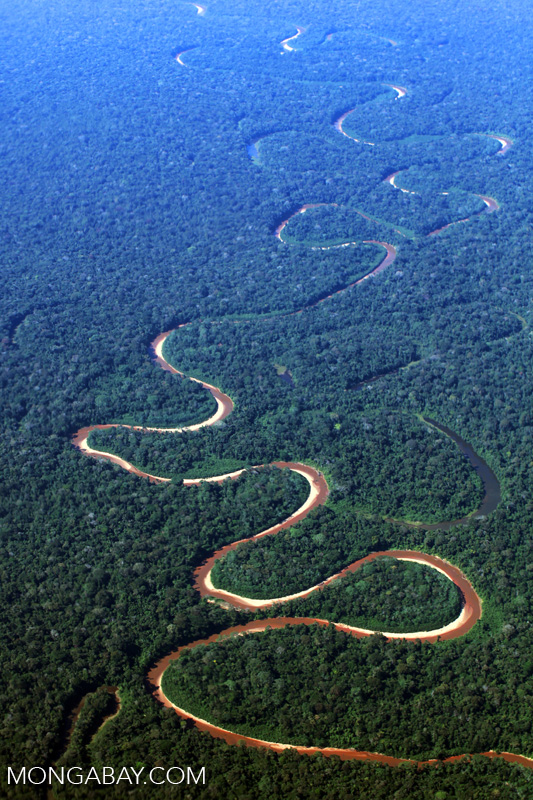 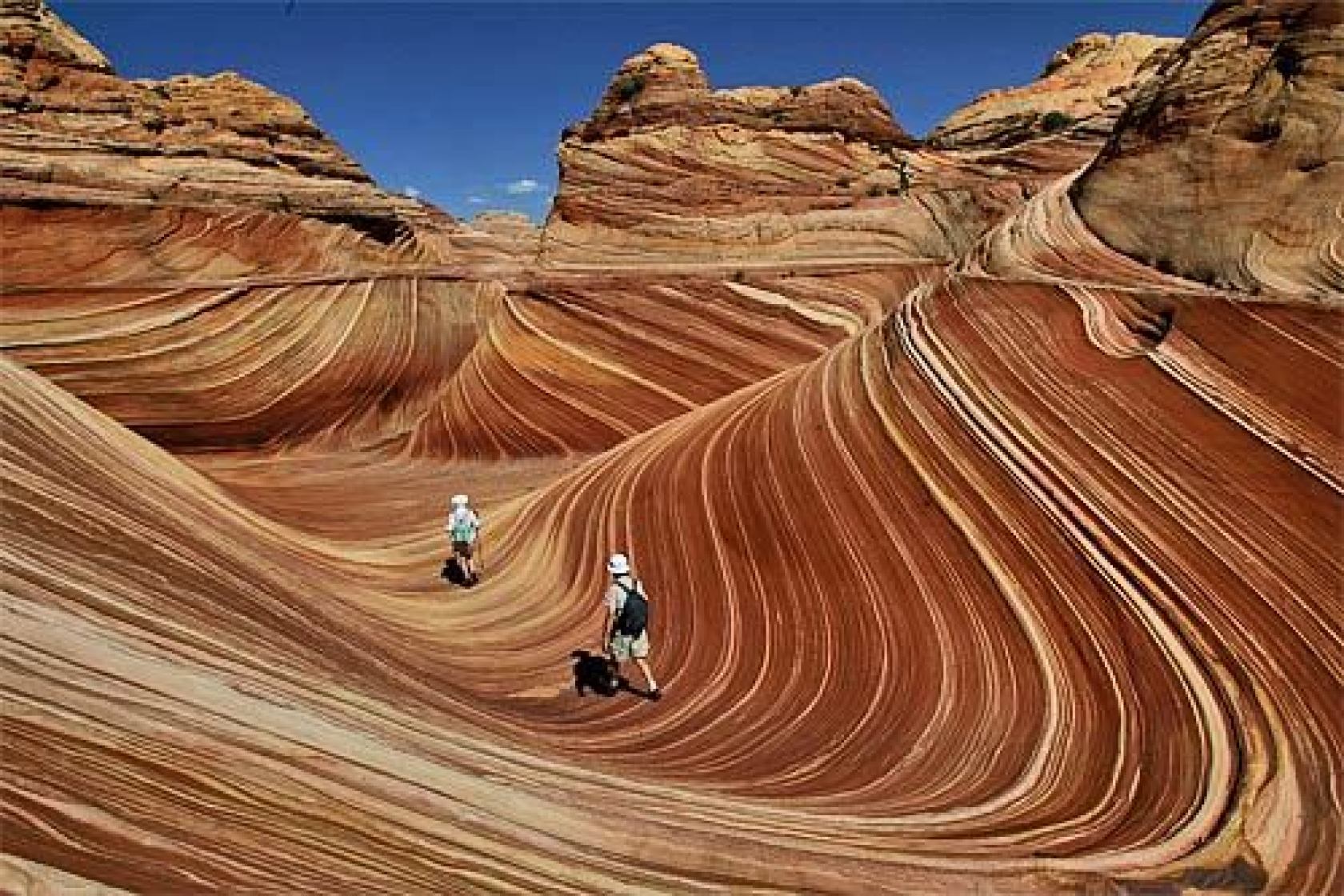 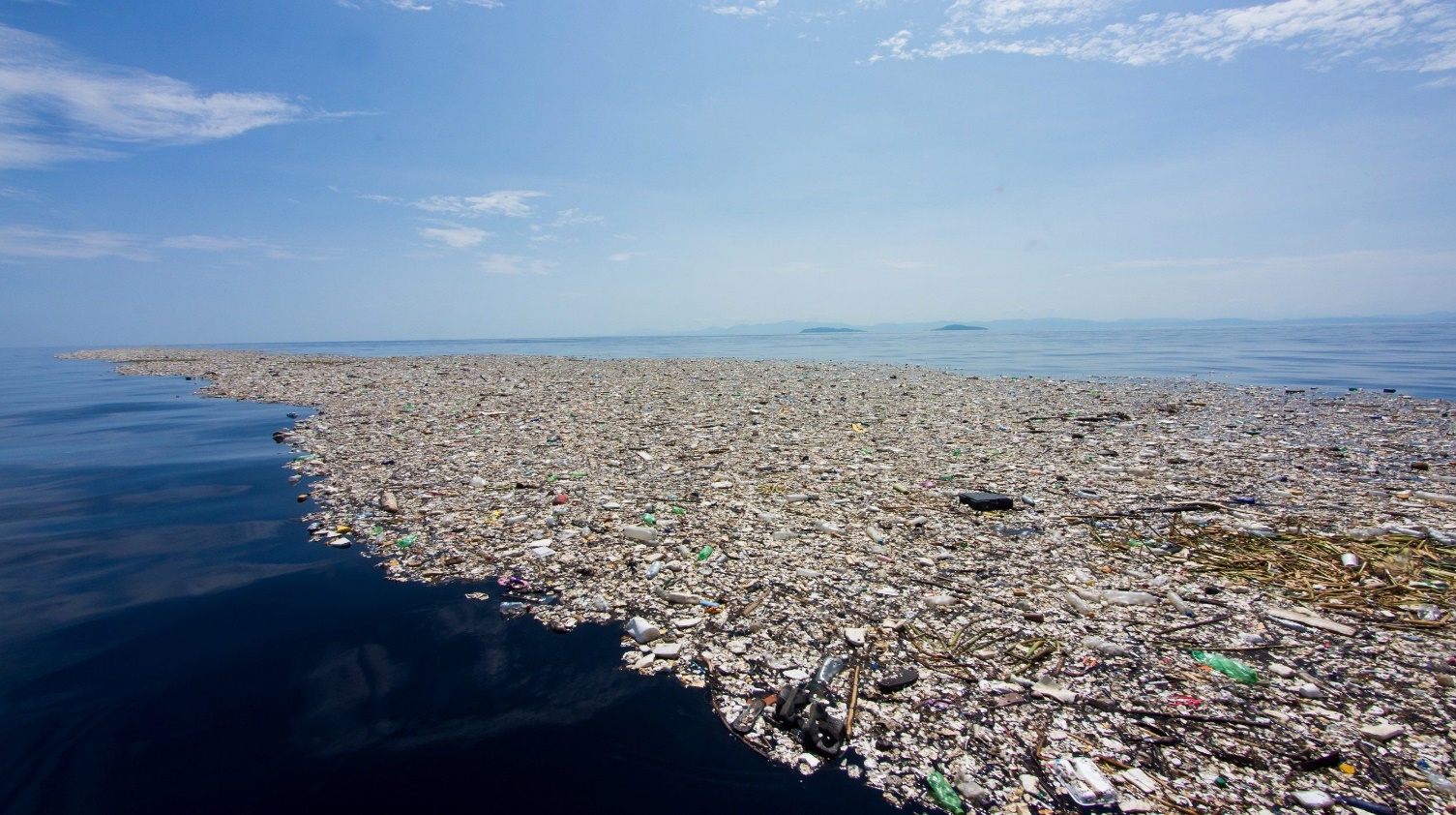 ZEMLJA DANAS
“Otok smeća” koji pluta u oceanu
         veličine države Texas
          jedan od nekoliko
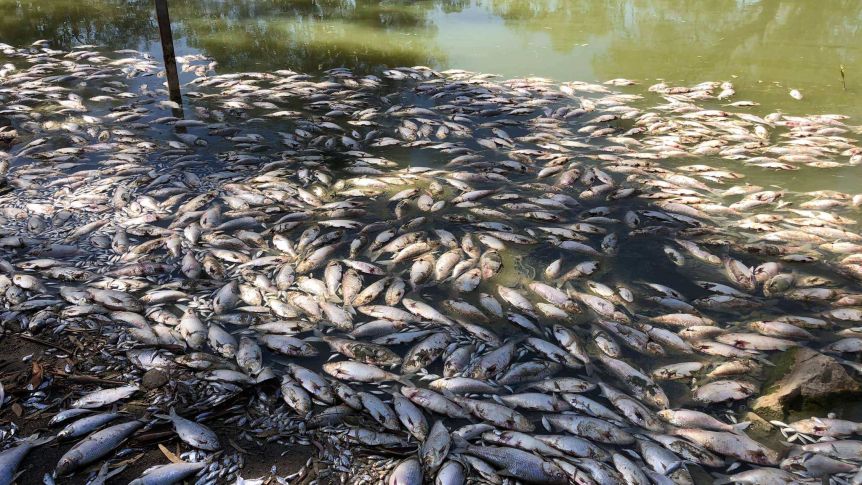 Pomor riba u zagađenim vodama
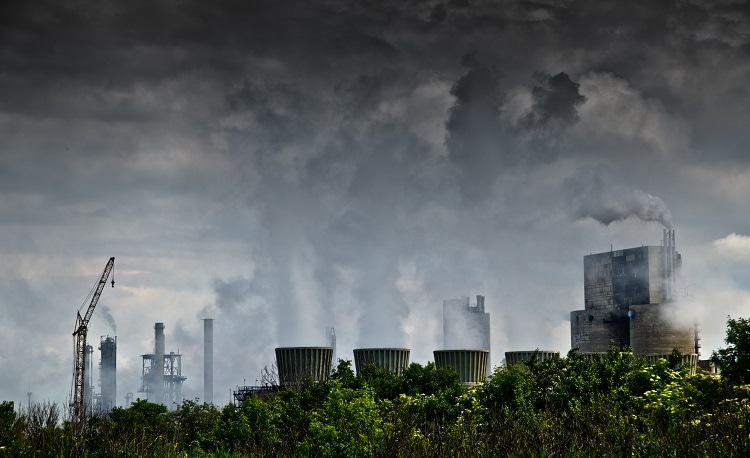 Otrovni plinovi iz tvornica
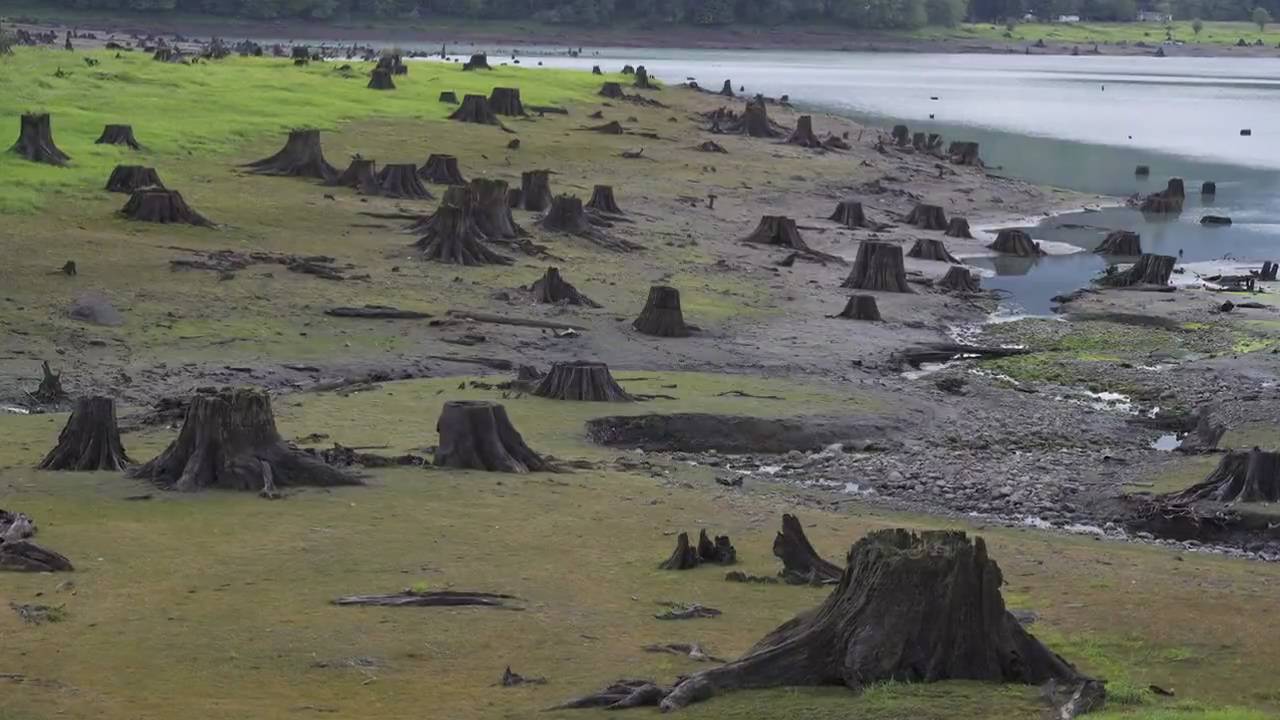 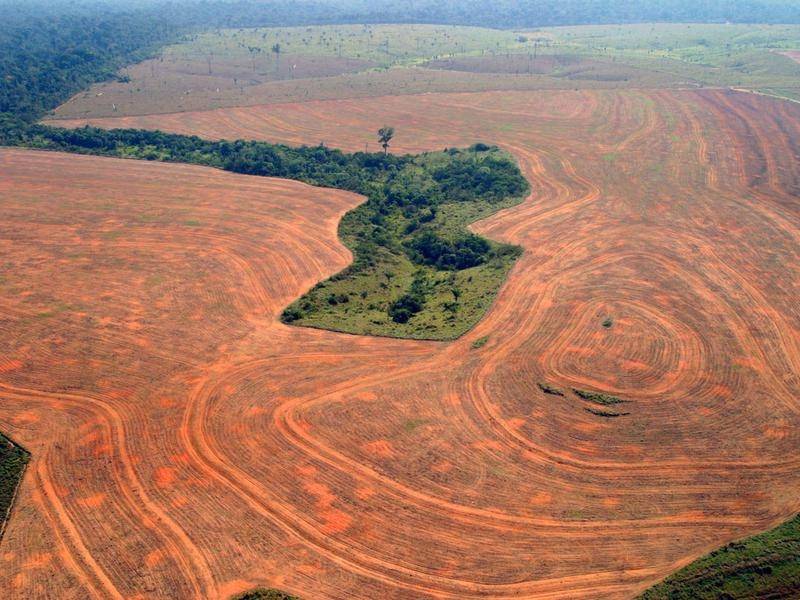 Prekomjerna sječa šuma
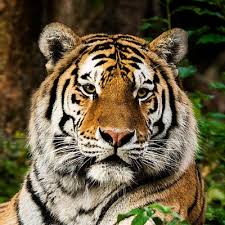 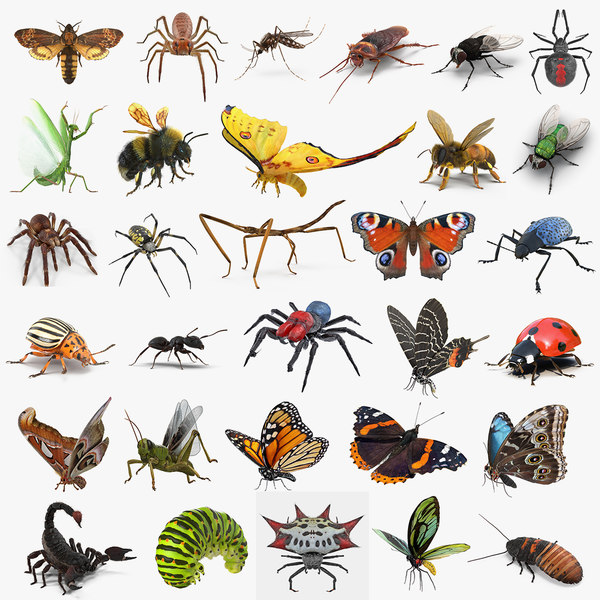 Ubrzani nestanak brojnih životinjskih vrsta
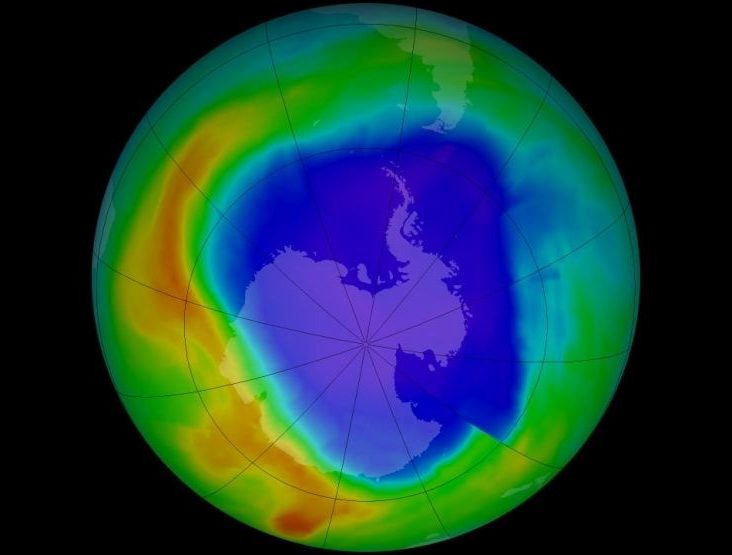 Ozonske rupe
Što ja mogu učiniti
Odvajati otpad za recikliranje –papir,plastiku,staklo

Štediti vodu—ne trošiti više vode nego što je potrebno

Štediti električnu energiju-gasiti svjetla tamo gdje nisu potrebna

Koristiti uređaje koji troše manje energije

Hodati,voziti bicikl-što manje koristiti autobus

Ne bacati staru odjeću I igračke-pokloniti,razmjeniti 

Ne bacati smeće na ulici

Počistiti iza svog psa

Poticati druge da čine to isto
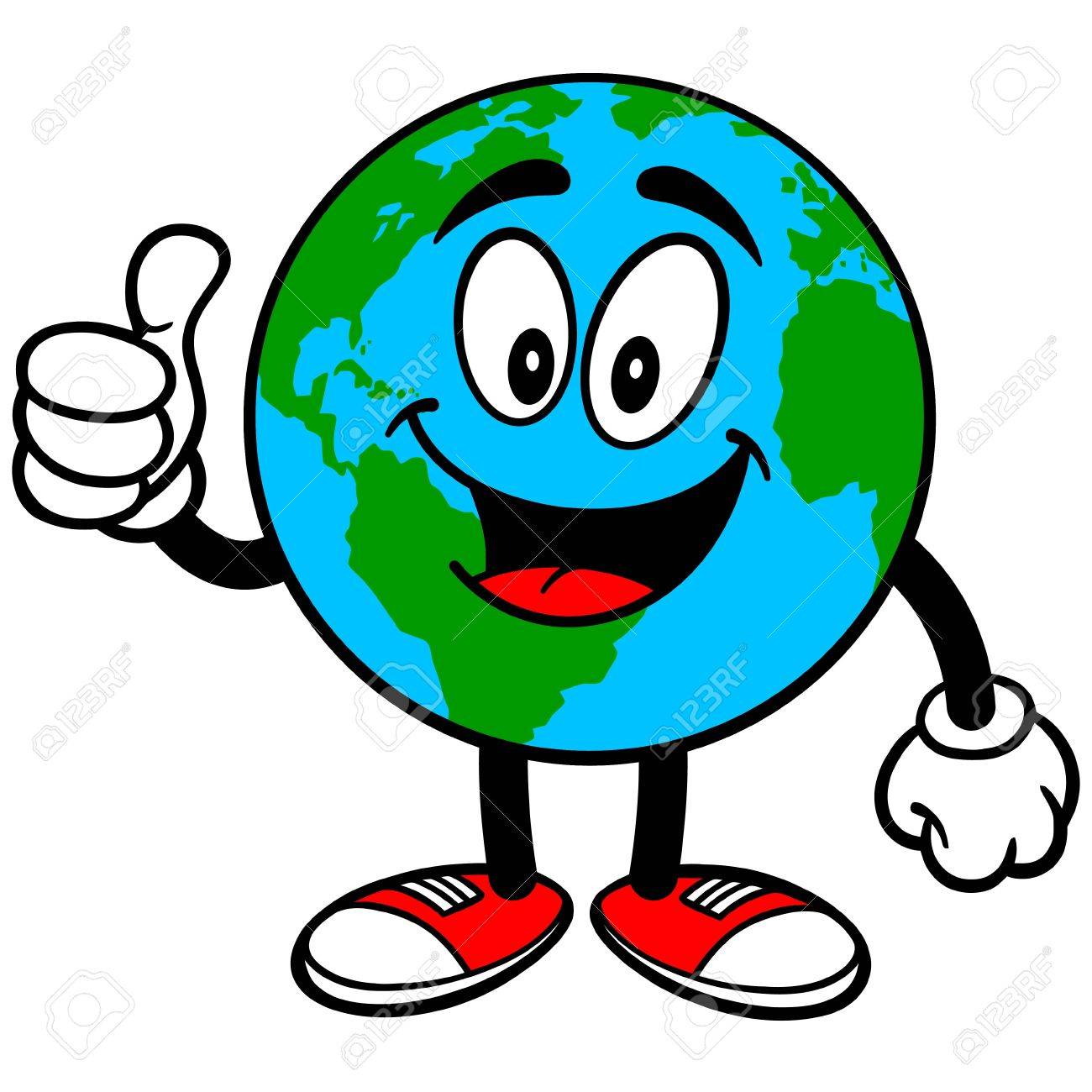 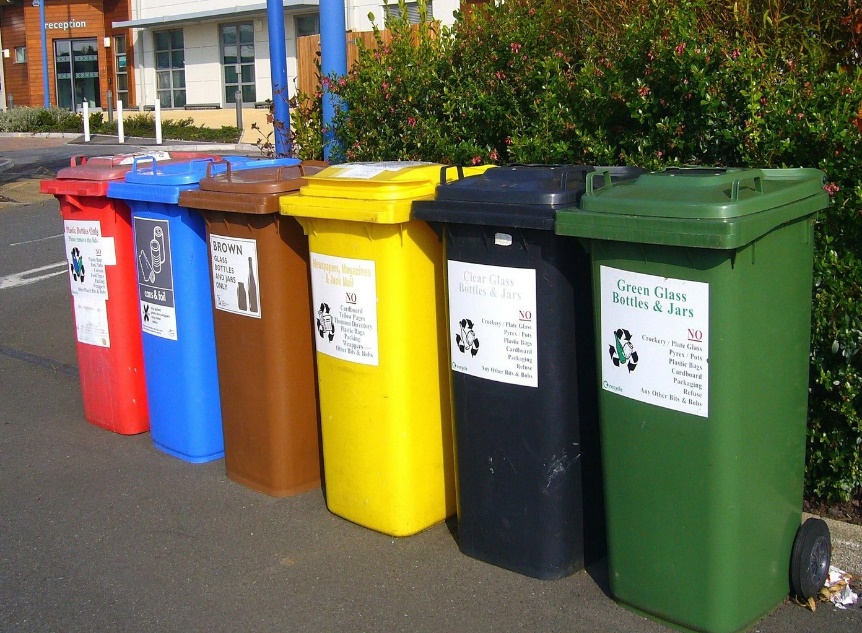 Što znanost može učiniti
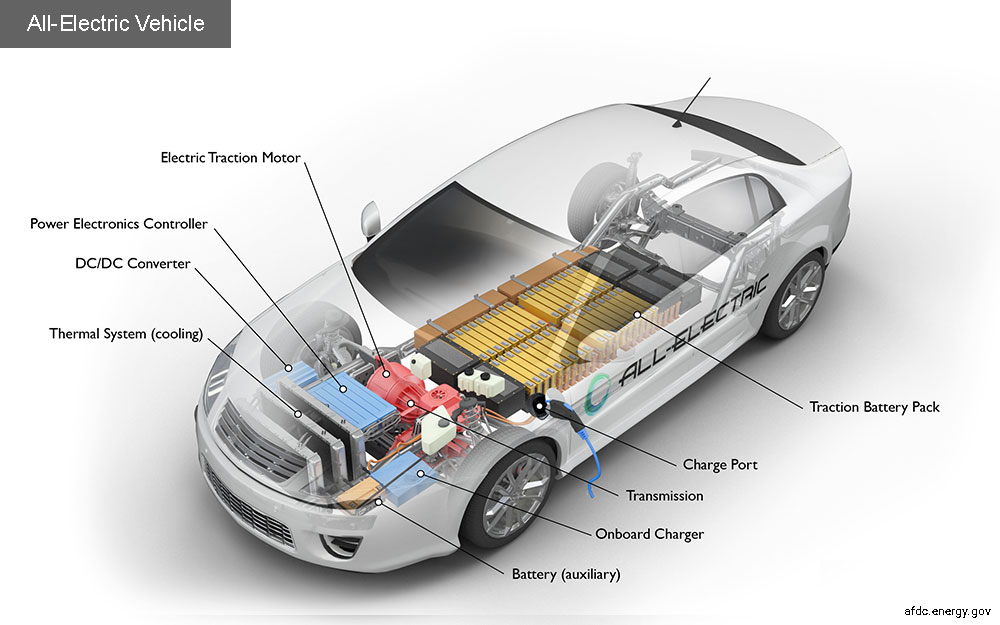 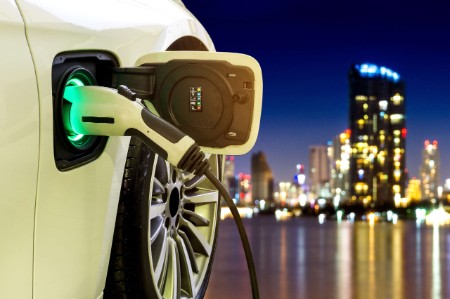 Električni automobili

Studije potvrđuju da su električna vozila   uistinu manje štetna od onih s klasičnim motorima na fosilna goriva.



“Seabin project” za čišćenje oceana

Djeluje tako što stvara protok vode koji prolazi kroz kantu, donoseći i plutajuće smeće koje se zatim hvata u mrežastu vrećicu, a čista voda se vraća
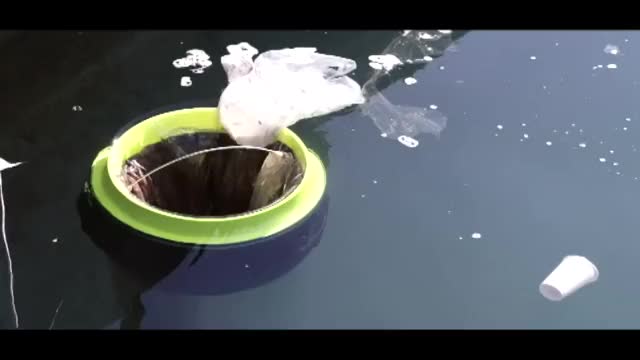 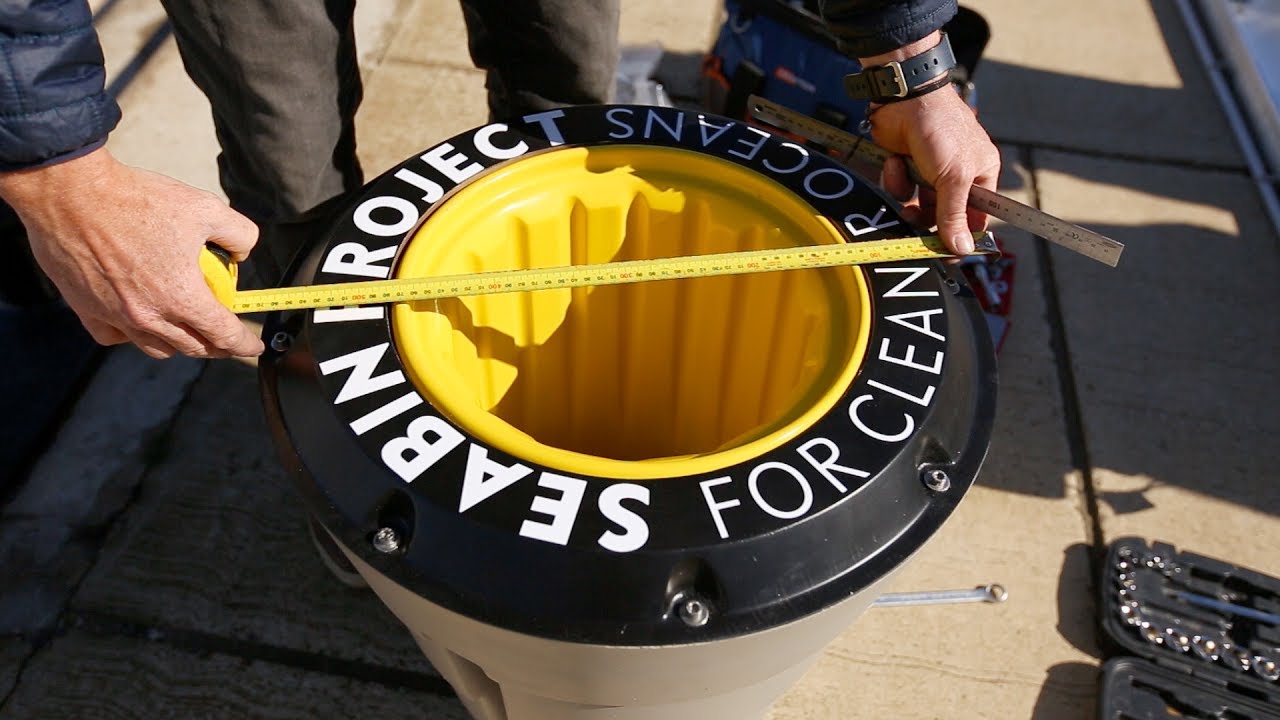 Obnovljivi izvori energije

Obnovljivi izvori energije dostupni su u obliku sunčeve energije, energije vjetra, geotermalne energije (podzemna voda, tlo) te okolišni zrak. Za razliku od fosilnih goriva ima ih u neograničenim količinama i ne naplaćuju se.
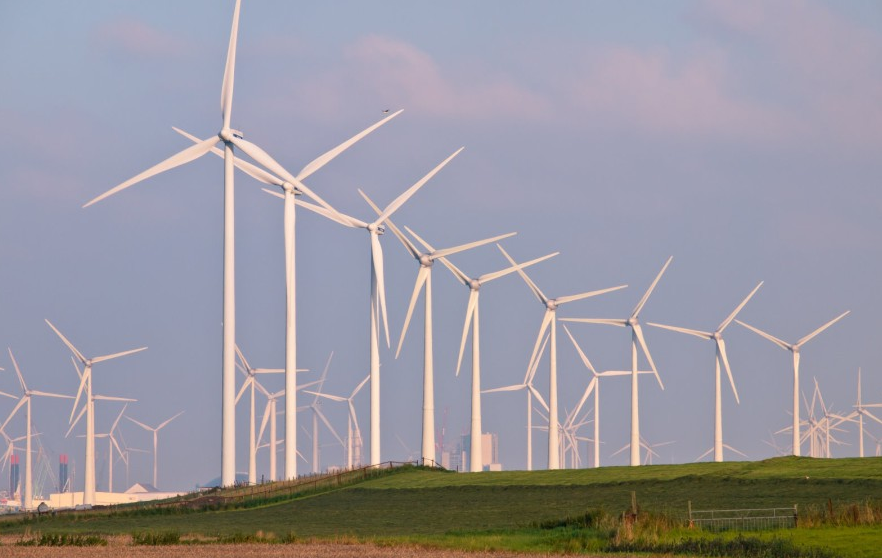 Energija vjetra







Energija sunca
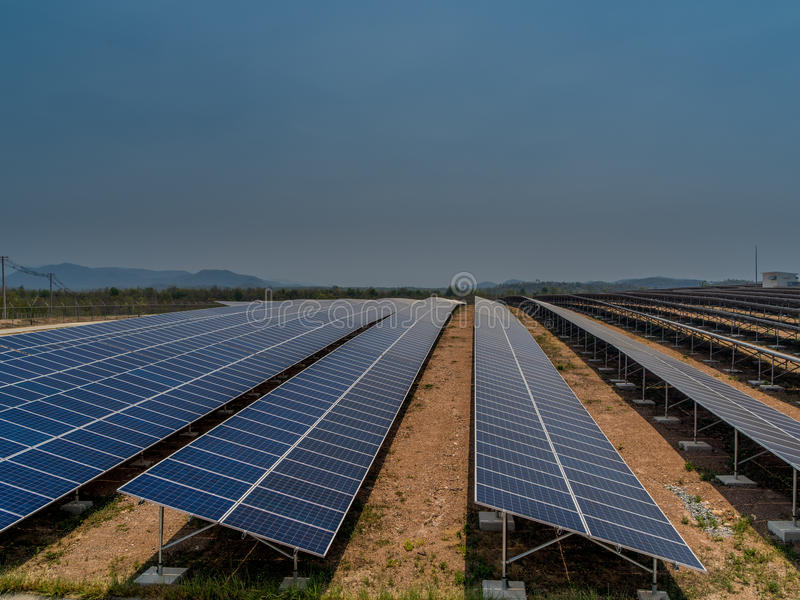 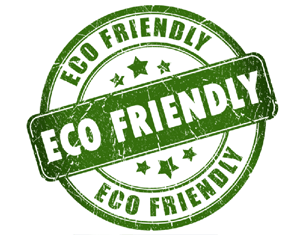 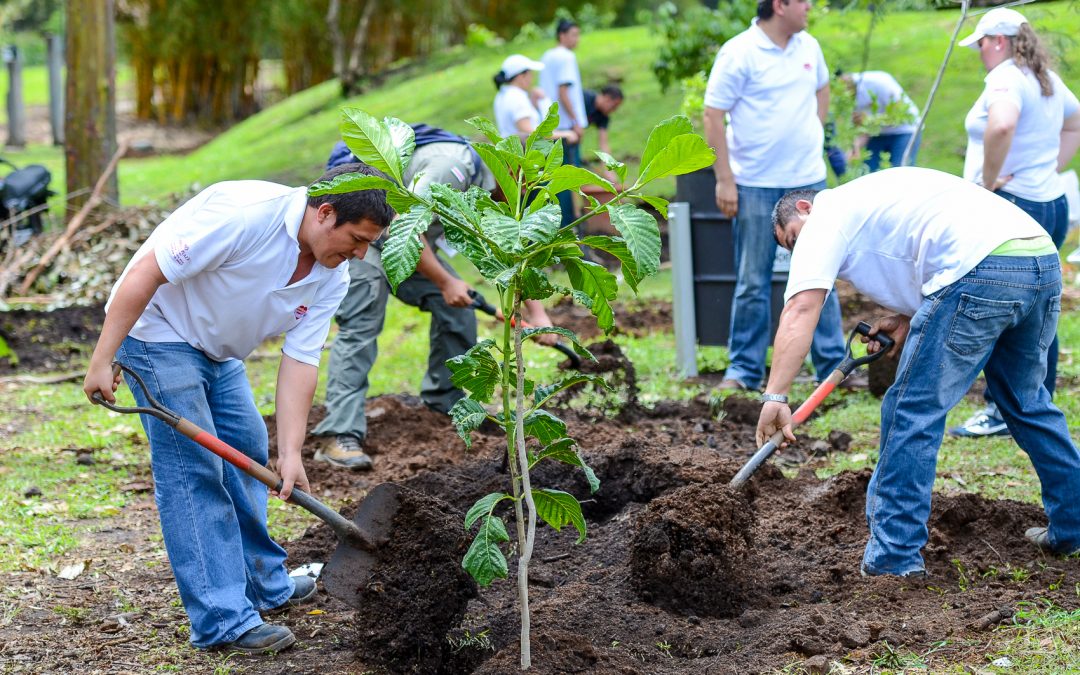 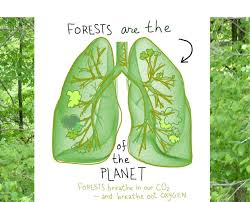 Pošumljavanje
Prema nekim znanstvenicima, sadnja drveća je najučinkovitiji način za smanjenje emisija CO2 i borbu protiv klimatskih promjena
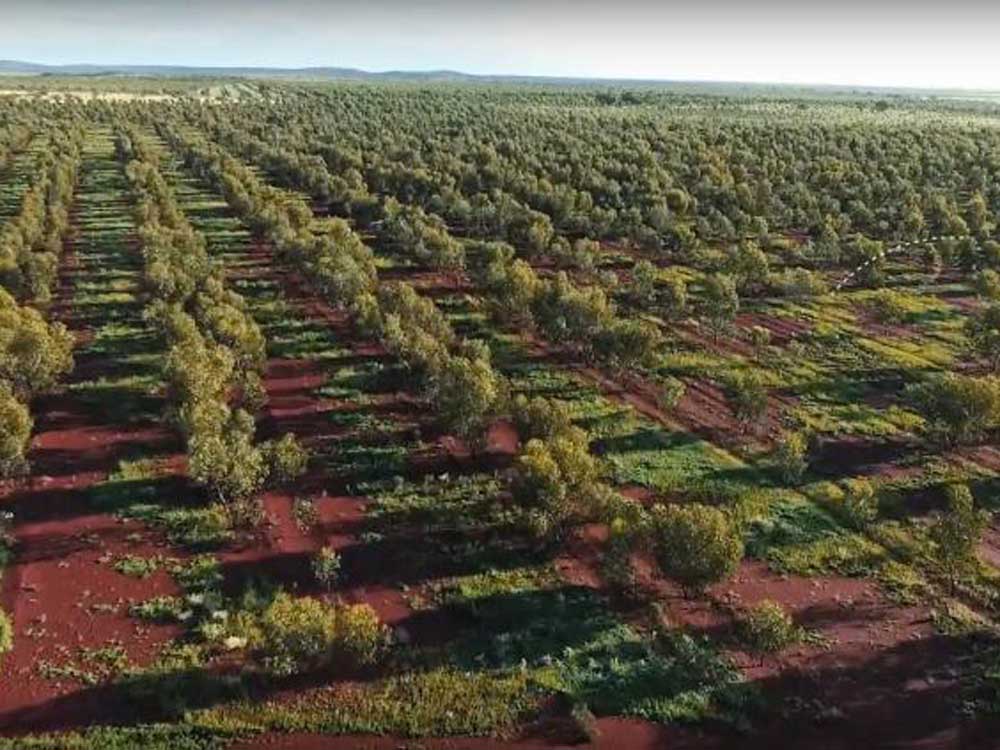 Šume apsorbiraju gotovo 10 % ukupnih emisija stakleničkih plinova na području Europe
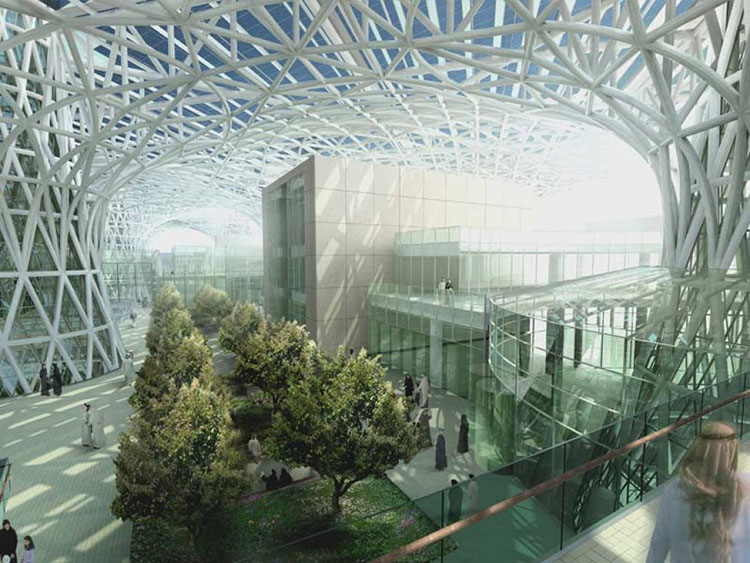 Možda neka bolja   budućnost
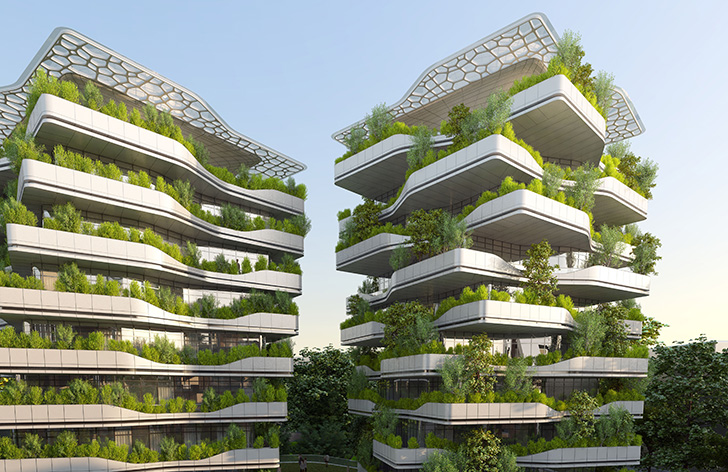 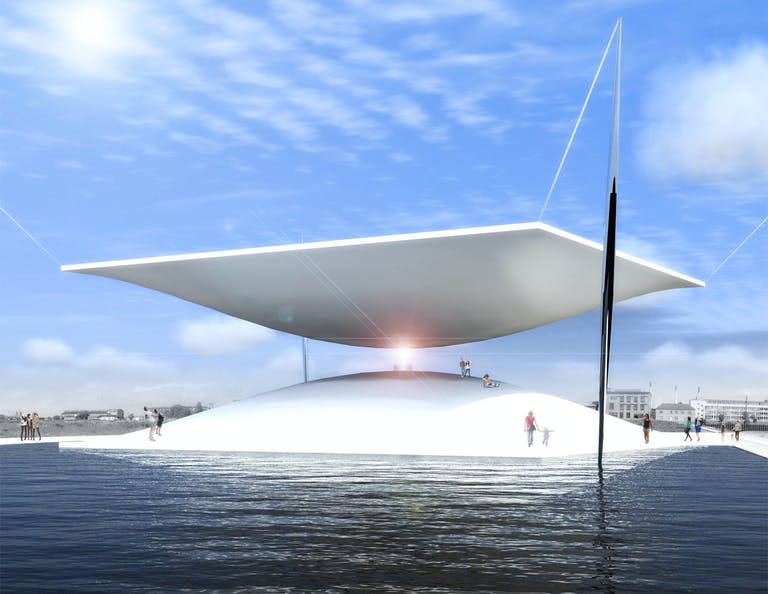 “Čuvajmo Zemlju i prirodu na njoj, jer ih nismo naslijedili od svojih djedova i očeva, nego smo ih posudili od svojih potomaka.”


“Priroda je velika, a čovjek je malen.”



“Neka nas priroda pouči o svom radu, jer ide uvijek najkraćim i najbržim putem.”




“Postoji izvrstan učitelj, ako ga razumijemo: to je priroda.”
Petar smoljanović 7.C